Вживання фразеологізмів   у мовленні.Фразеологізми іншомовного походження.
Учениці 10 класу
Бровчук Ольги
Фразеологізм — семантично пов’язане сполучення слів, яке, на відміну від подібних до нього за формою синтаксичних структур (висловів або речень), не виникає в процесі мовлення відповідно до загальних граматичних і значеннєвих закономірностей поєднання лексем, а відтворюється у вигляді усталеної, неподільної, цілісної конструкції.
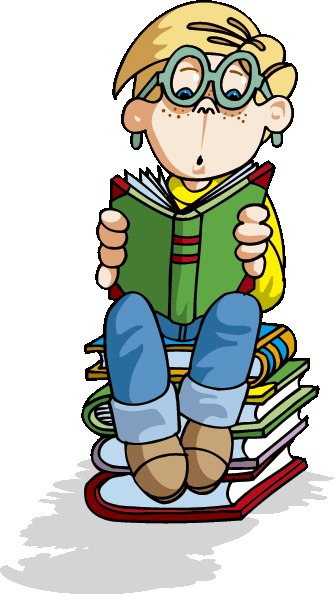 To give (raise, set up) a war whoop
Дати підняти, налаштувати
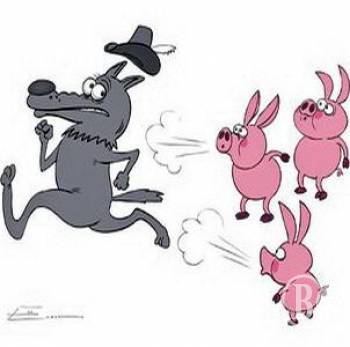 1)вигукувати, погрожувати ворогові;
2) вороже ставитися до когось.
To bury the hatchet (tomahawk)
Зарити сокиру (томагавк)
1.Укласти мир (індіанці на знак миру заривали в землю свою зброю);
To talk wet
Говорити нісенітницю
Верзти нісенітницю
Авгиевы конюшни
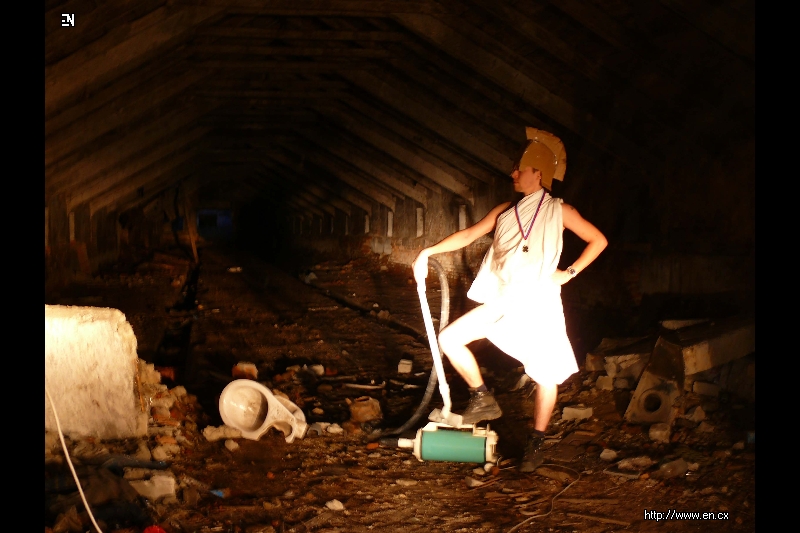 Авгієві стайні
Very vulnerable place (Achilles heel)
Дуже вразливе місце
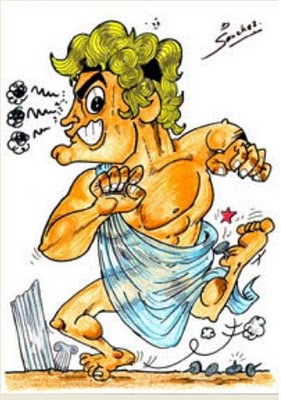 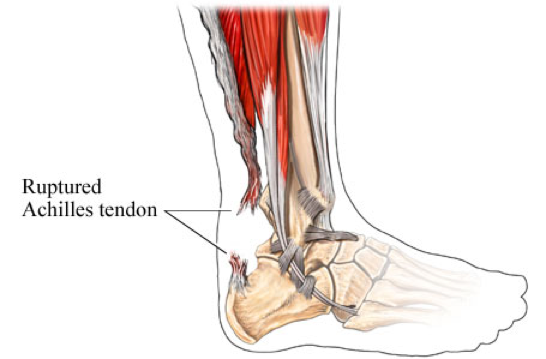 Ахіллесова п'ята
Бездонна бочка
Бездонна бочка
Слідкувати за чистотою мовлення
Ариадны нить
Нитка Аріадни
Time is money
Час-це гроші
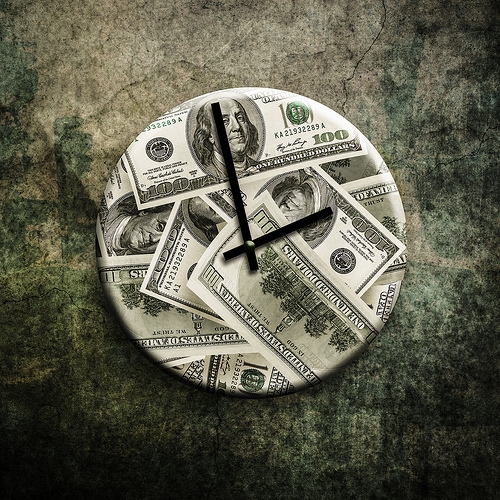 Час — гроші
Finite la commedia
Комедія скінчилася
Дякую за увагу!!!